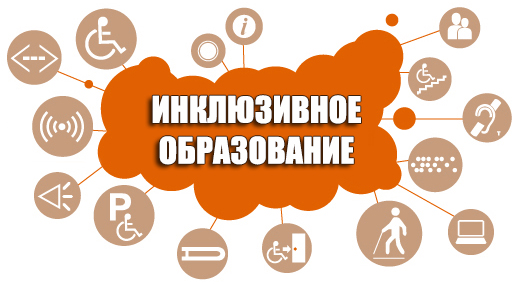 Реализация мероприятий по обеспечению доступности среднего профессиональногообразования и профессионального обучения инвалидов и лиц с ограниченнымивозможностями здоровья и их последующему трудоустройству
Романенкова Дарья Феликсовна, начальник Регионального учебно-научного центра инклюзивного образования ФГБОУ ВО «Челябинский государственный университет»
Иркутск, 18 сентября 2017 г.
Основные ориентиры в сфере инклюзивного профессионального образования и трудоустройства выпускников
Указы Президента РФ от 7 мая 2012 г. № 597, 599.
Федеральная целевая программа развития образования на 2016-2020 годы, утвержденная постановлением Правительства Российской Федерации от 23 мая 2015 г. № 497.
Порядок обеспечения условий доступности для инвалидов объектов и предоставляемых услуг в сфере образования, а также оказания им при этом необходимой помощи, утв. Приказом Министерства образования и науки РФ от 9 ноября 2015 г. № 1309.
План мероприятий («дорожная карта») Министерства образования и науки Российской Федерации по повышению значений показателей доступности для инвалидов объектов и предоставляемых на них услуг в сфере образования, утв. Приказом Министерства образования и науки РФ от 2 декабря 2015 г. № 1399.
Государственная программа Российской Федерации «Доступная среда» на 2011-2020 годы, утвержденная постановлением Правительства Российской Федерации от 1 декабря 2015 г. № 1297. 
Межведомственный комплексный план мероприятий по обеспечению доступности профессионального образования для инвалидов на 2016-2018 годы (утв. зам. Председателя Правительства РФ О.Ю. Голодец 23.05.2016 №3467п-П8).
План мероприятий на 2016-2020 гг. по реализации в субъектах РФ программ сопровождения инвалидов молодого возраста при получении ими профессионального образования и содействия в последующем трудоустройстве с использованием сведений, содержащихся в федеральной государственной информационной системе федерального реестра инвалидов (утв. Распоряжением Правительства РФ от 16 июля 2016 года №1507-р). 
План мероприятий по повышению уровня занятости инвалидов на 2017 - 2020 годы (утв. распоряжением Правительства Российской Федерации от 10 мая 2017 г. № 893-р).
2
Мониторинг инклюзивного СПО в 2017 году
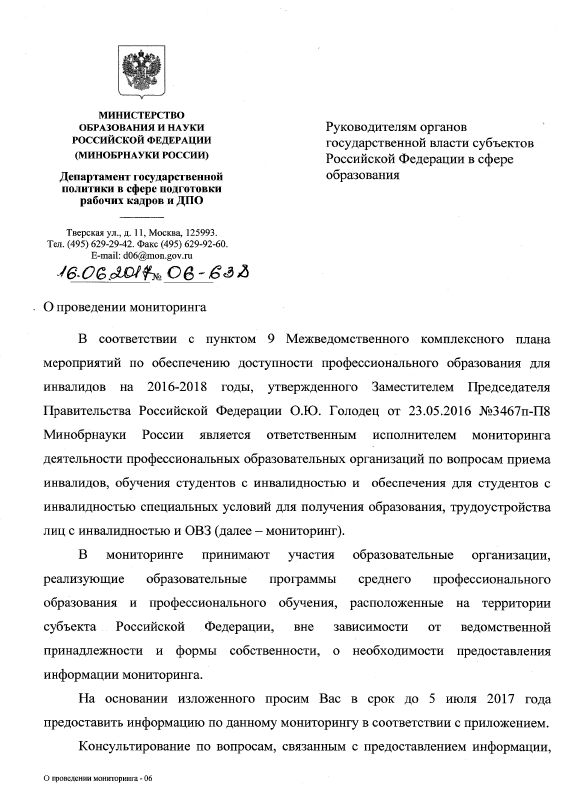 письмо врио директора Департамента подготовки рабочих кадров и ДПО от 16.06.2016 №06-638
Сбор информации о приеме инвалидов, обучении студентов с инвалидностью и обеспечении для студентов с инвалидностью специальных условий для получения образования, трудоустройстве лиц с инвалидностью и ОВЗ
Срок мониторинга - до 5 июля 2017 г.
3
Мониторинг инклюзивного СПО в 2017 году
Основание для проведения: Межведомственный комплексный план мероприятий по обеспечению доступности профессионального образования для инвалидов и лиц с ограниченными возможностями здоровья на 2016-2018 годы, утвержденный Заместителем Председателя Правительства Российской Федерации О.Ю. Голодец 23 мая 2016 г. № 3467п-П8 (пункт 9).

Цель мониторинга – получение полной и достоверной информации о контингенте обучающихся лиц с ОВЗ и инвалидностью по программам СПО и профессионального обучения, условиях доступности профессионального образования, созданных в образовательных организациях, трудоустройстве выпускников из числа инвалидов и лиц с ОВЗ. 

Объекты мониторинга: 
профессиональные образовательные организации, находящиеся в ведении субъектов РФ, реализующие образовательные программы СПО и профессионального обучения,
образовательные организации высшего образования, реализующие программы СПО, 
образовательные организации, реализующие образовательные программы СПО, подведомственные федеральным органам исполнительной власти,
филиалы образовательных организаций, реализующих образовательные программы СПО. 

Технология сбора данных:
получение данных из мониторинга качества подготовки кадров (формы № СПО-Мониторинг) и формы №СПО-1,
детализация количественных данных мониторинга  качества подготовки кадров по обучающимся с ОВЗ и инвалидностью, заполнение анкеты в личных кабинетах на Портале информационной и методической поддержки инклюзивного СПО инвалидов и лиц с ОВЗ (spo.wil.ru).
4
Параметры мониторинга инклюзивного СПО
Общие сведения об организации работы с лицами с ОВЗ и инвалидностью.
Данные о контингенте обучающихся с ОВЗ и инвалидностью (количество обучающихся по профессиям, специальностям СПО, программам профессионального обучения по видам нарушений здоровья, включая данные о приеме и выпуске по каждой образовательной программе). 
Создание специальных условий в образовательной организации (наличие специальной организационной структуры, профориентация, информационная открытость, локальная нормативная база, учебно-методическое обеспечение, сопровождение учебы и т.п.).
Доступная среда в соответствии с видами нарушений здоровья, включающая архитектурную среду и технические средства обучения.
Подготовка преподавателей, наличие специалистов сопровождения.
Адаптированные образовательные программы (количество обучающихся по видам нарушений здоровья и формы адаптации образовательных программ и учебно-методического обеспечения). 
Образовательные программы, реализуемые с использованием электронного обучения, дистанционных образовательных технологий.
Трудоустройство выпускников с ОВЗ и инвалидностью (количественные данные в разрезе образовательных программ и видов нарушений здоровья, организация трудоустройства, партнеры).
5
Распределение обучающихся инвалидов и обучающихся с ОВЗ по федеральным округам (СПО)
6
Виды нарушений здоровья обучающихся по программам СПО (Российская Федерация)
7
Образовательные программы, по которым обучаются лица с инвалидностью и ОВЗ
8
Доля образовательных организаций, принявших участие в мониторинге инклюзивного образования
9
Участие образовательных организаций в мониторинге инклюзивного образования
10
Мониторинг инклюзивного образования (СПО)
[Speaker Notes: 9,5% обучаются по договорам об оказании платных образовательных услуг в СФО ( в РФ – 10,4%)
Лидеры по доли ПОО, обучающих инвалидов – Республика Хакассия, Кемеровская область, Томская область, Республика Тыва – более 66%.]
Распределение обучающихся с ОВЗ и инвалидов по программам СПО
В СФО 
70% ППССЗ
30% ППКРС
В РФ
75% ППССЗ
25% ППКРС
12
[Speaker Notes: Вопросы по структуре программ СПО к Забайкальскому краю, Республике Тыва]
Прием лиц с ОВЗ и инвалидов на программы СПО (2016 год)
Доля принятых в контингенте
13
[Speaker Notes: По РФ доля принятых на обучение в контингенте обучающихся с инвалидностью и ОВЗ – 33%, 
по РФ 6932 чел. прием]
Выпуск лиц с ОВЗ и инвалидов по программам СПО (2017 год)
Доля выпускников в контингенте
14
[Speaker Notes: Выпуск по РФ 8253 человека.
По РФ доля выпускников в контингенте обучающихся с инвалидностью и ОВЗ – 39%, по СФО– 43,8%]
Виды нарушений здоровья обучающихся по программам СПО
15
Профессиональное обучение лиц с ОВЗ и инвалидов
16
Виды нарушений здоровья обучающихся по программам профессионального обучения (Российская Федерация)
17
Программы профессионального обучения, на которых обучаются инвалиды и лица с ОВЗ (Российская Федерация)
18
Виды нарушений здоровья обучающихся по программам профессионального обучения
19
Повышение квалификации (или) переподготовка персонала по вопросам получения среднего профессионального образования инвалидами и лицами с ОВЗ
20
[Speaker Notes: В РФ доля организаций, работники которых прошли подготовку по вопросам обучения инвалидов в предыдущем учебном году, в общем числе ПОО составляет 14%.  В СФО – 15%.
Лидеры по количеству сотрудников, прошедших повышение квалификации по вопросам инклюзии (20 и более):
Частное образовательное учреждение высшего образования Центросоюза Российской Федерации «Сибирский университет потребительской кооперации» 53, «Новосибирский государственный университет экономики и управления «НИНХ» 42, «Новосибирский профессионально-педагогический колледж» 28, "Бурятский республиканский информационно - экономический техникум” 27, Государственное бюджетное профессиональное образовательное учреждение Иркутской области «Усть-Илимский техникум отраслевых технологий» 24, "Омский автотранспортный колледж“ 24, «Норильский техникум промышленных технологий и сервиса»	22]
Образовательные организации, обучающие наибольшее количество инвалидов и лиц с ОВЗ по программам СПО
21
Количество адаптированных для обучения лиц с ОВЗ и инвалидов образовательных программ СПО
22
[Speaker Notes: Лидеры по количеству АОП 
СФО: "Красноярский педагогический колледж №1 им М. Горкого« 39, 
"Профессиональный колледж г. Новокузнецка« 37, "Новосибирский промышленно-энергетический колледж« 25, Сибирский университет потребительской кооперации  11, Новосибирский государственный технический университет 10, Беловский многопрофильный техникум 7, Томский техникум социальных технологий 6, 
Республики Хакасия "Черногорский механико-технологический техникум» 5,"Томский лесотехнический техникум 5, Каменский агротехнический техникум 5]
Обучение по адаптированным для обучения инвалидов и  лиц с ОВЗ образовательным программам СПО
23
Выпуск и трудоустройство по «массовым» образовательным программам СПО (трудоустройство более 60%)
24
Выпуск и трудоустройство по «массовым» образовательным программам СПО (трудоустройство 50% и менее)
25
Трудоустройство выпускников из числа инвалидов и лиц с ОВЗ по программам СПО  (2015/2016 год выпуска)
В СФО 44,1% трудоустроены
17,2% продолжили образование
В РФ
53,5% трудоустроены
18,3% продолжили образование
26
[Speaker Notes: Всего 4789 выпускников.
2015/16 год (по данным СПО-1 2016 г.)
4887 выпускников из числа инвалидов и лиц с ОВЗ,  
СФО:
44,7% трудоустроены,
17,3% продолжили профессиональное образование.]
Выпуск и трудоустройство по образовательным программам СПО в СФО (выпуск более 10 человек)
27
Выпуск и трудоустройство по «массовым» образовательным программам профобучения (трудоустройство 64% и более)
28
Выпуск и трудоустройство по «массовым» образовательным программам профобучения (трудоустройство менее 55%)
29
Трудоустройство выпускников из числа инвалидов и лиц с ОВЗ по программам профессионального обучения(2015/2016 год выпуска)
доля трудоустроенных
30
[Speaker Notes: В СФО доля трудоустроенных выпускников ПО составляет 56,8%. Данные в целом по РФ – 60,1%]
Выпуск и трудоустройство по образовательным программам профобучения в СФО (выпуск 40 человек и более)
31
Образовательные организации, предоставившие недостоверные данные в СПО-Мониторинг по контингенту инвалидов и лиц с ОВЗ
Образовательные организации, предоставившие недостоверные данные в СПО-1 по приему инвалидов и лиц с ОВЗ (больше, чем на 1 человека)
33
Использования возможности доступа к сводным данным мониторинга (на 16 сентября 2017 г.)
34
Основные ошибки в учете обучающихся с инвалидностью и ОВЗ
Все обучающиеся, имеющие хронические заболевания или отстающих в учебе, относятся к категории «лица с ОВЗ»
Верно, если у них есть подтверждающие медицинские документы
Верно
Неверно
Любой инвалид или ребенок-инвалид автоматический является лицом с ОВЗ
Верно
Неверно
35
Типичные ошибки в заполнении отчетов (СПО-1, СПО-Мониторинг, мониторинг инклюзивного образования)
Учет всех инвалидов (детей-инвалидов) как лиц с ОВЗ, независимо от наличия заключения ПМПК
Учет одного обучающегося дважды: и как лица с ОВЗ и как инвалида 
Учет обучающихся по программам профессионального обучения в контингенте СПО
Дублирование контингента обучающихся по программам СПО в контингент обучающихся по программам профессионального обучения
Отражение в количестве принятых на обучение по программам СПО обучающихся, которые были приняты в разные годы, в том числе переведенных их других организаций
Неверное отнесение лиц с нарушениями интеллекта (выпускников школ VIII вида) к обучающимся с другими видами нарушений здоровья.
36
Типичные ошибки при заполнении формы мониторинга (пример)
самозанятость – нашел работу сам
самозанятость – это трудоустройство студентов самостоятельно, без помощи учебного заведения и не по полученной специальности
 под самозанятостью подразумевается работа не по профессии
самозанятость – это вид трудоустройства
37
Типичные ошибки при заполнении формы мониторинга (пример)
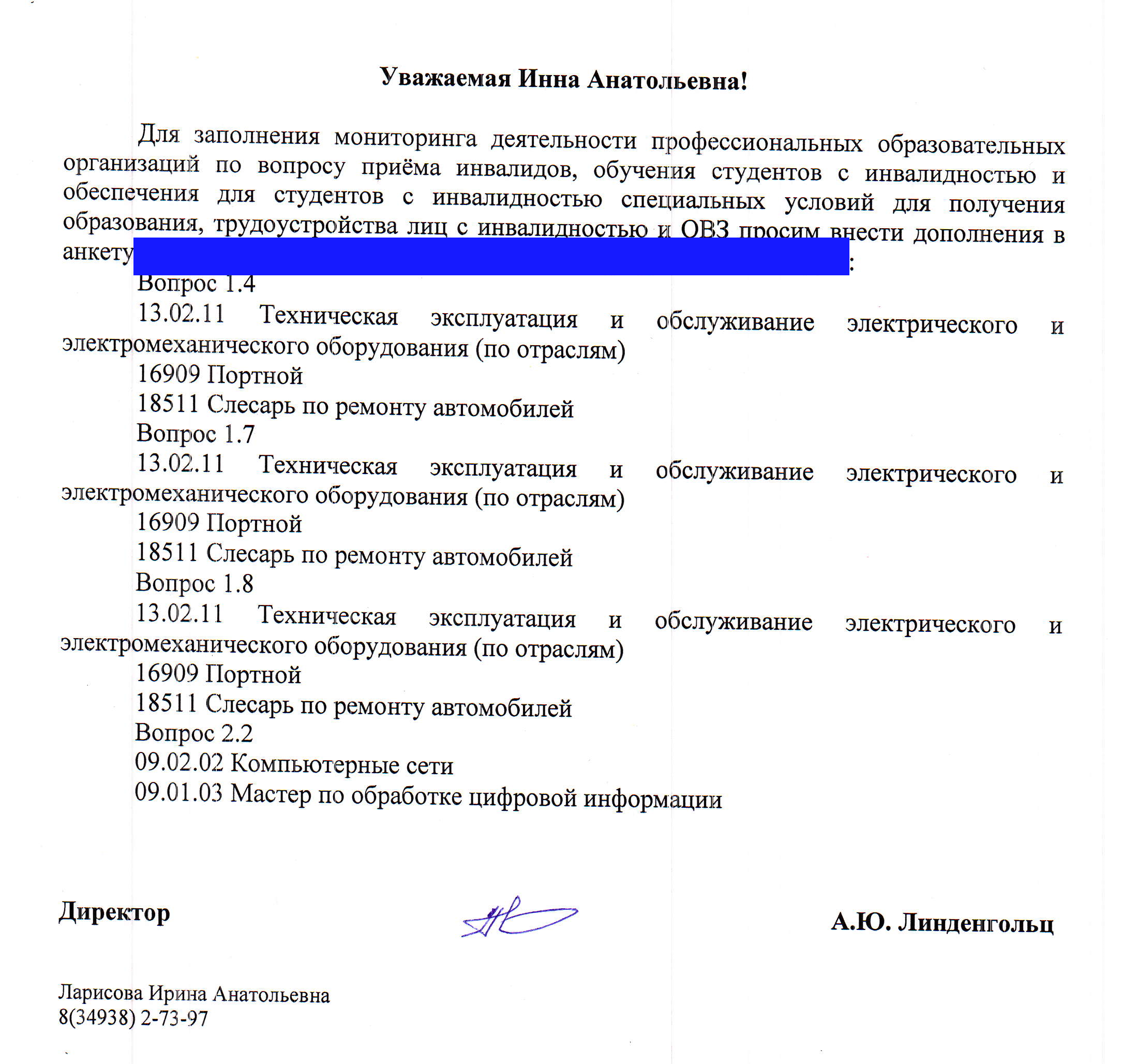 38
Вопросы для обсуждения
Механизмы анализа образовательных потребностей инвалидов в получении СПО и профессионального обучения в субъекте РФ.
Анализ данных мониторинга качества подготовки кадров в части обучения инвалидов и лиц с ОВЗ.
Типичные ошибки в заполнении данных по обучению лиц с ОВЗ и инвалидов.
Мониторинг инклюзивного СПО: задачи, технология проведения, использование результатов. 
Адаптация образовательных программ СПО. Использование дистанционных образовательных технологий.
Реализация мероприятий по трудоустройству выпускников из числа инвалидов и лиц с ОВЗ. Эффективные механизмы трудоустройства выпускников.
Лучшие практики создания условий для обучения инвалидов и лиц с ОВЗ в профессиональных образовательных организациях.
39
Романенкова Дарья Феликсовна
Челябинский государственный университет
Региональный учебно-научный центр инклюзивного образования
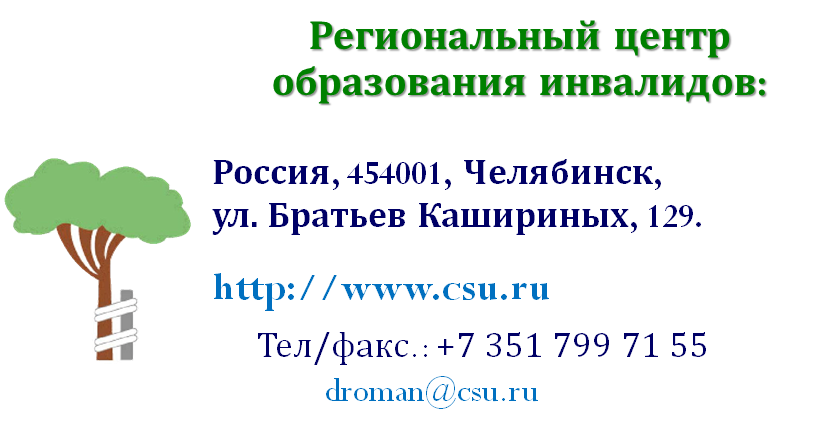 г. Челябинск, ул. Братьев Кашириных, 129
Тел. +7(351)799-71-55
droman@csu.ru